Track: Digital Health Trends
Telemedicine: Indian National & Institutional Perspective
Prof. S K Mishra, MS, FACS
Head, Dept. of Endocrine Surgery &
Faculty I/C, SGPGI Telemedicine Programme 
Sanjay Gandhi Postgraduate Institute of Medical Sciences (SGPGIMS) Lucknow, India
Email:  skmishra@sgpgi.ac.in or skmishra_1956@yahoo.com
www.nmcn.in
Agenda
Evolution of Indian Telemedicine Programme
Current Policy of Telemedicine & Digital Health
Major ongoing National Programmes
Bridging with Digital Health
Institutional Initiative at SGPGI, National Resource Center
Future Perspective of collaboration
Evolution : Agency Involved
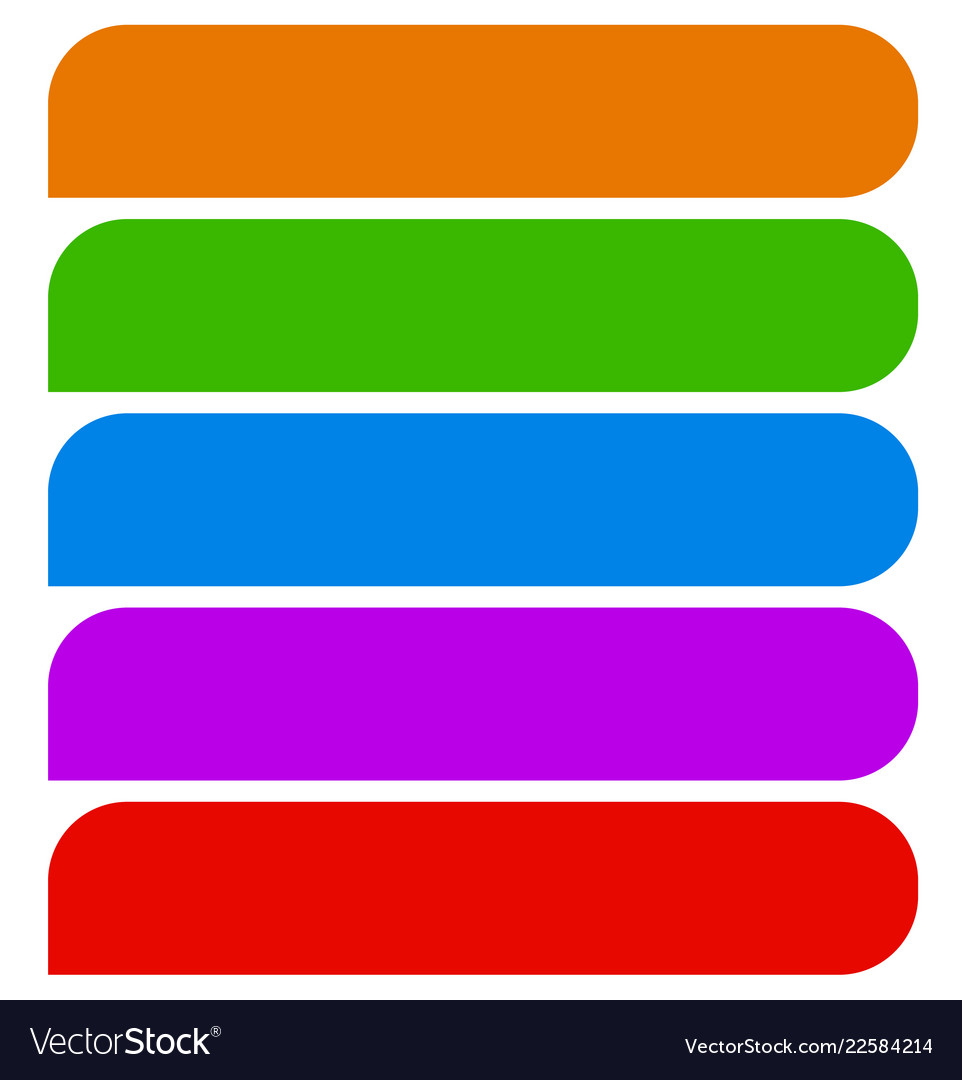 Institution Level
Department of Information Technology (DIT)
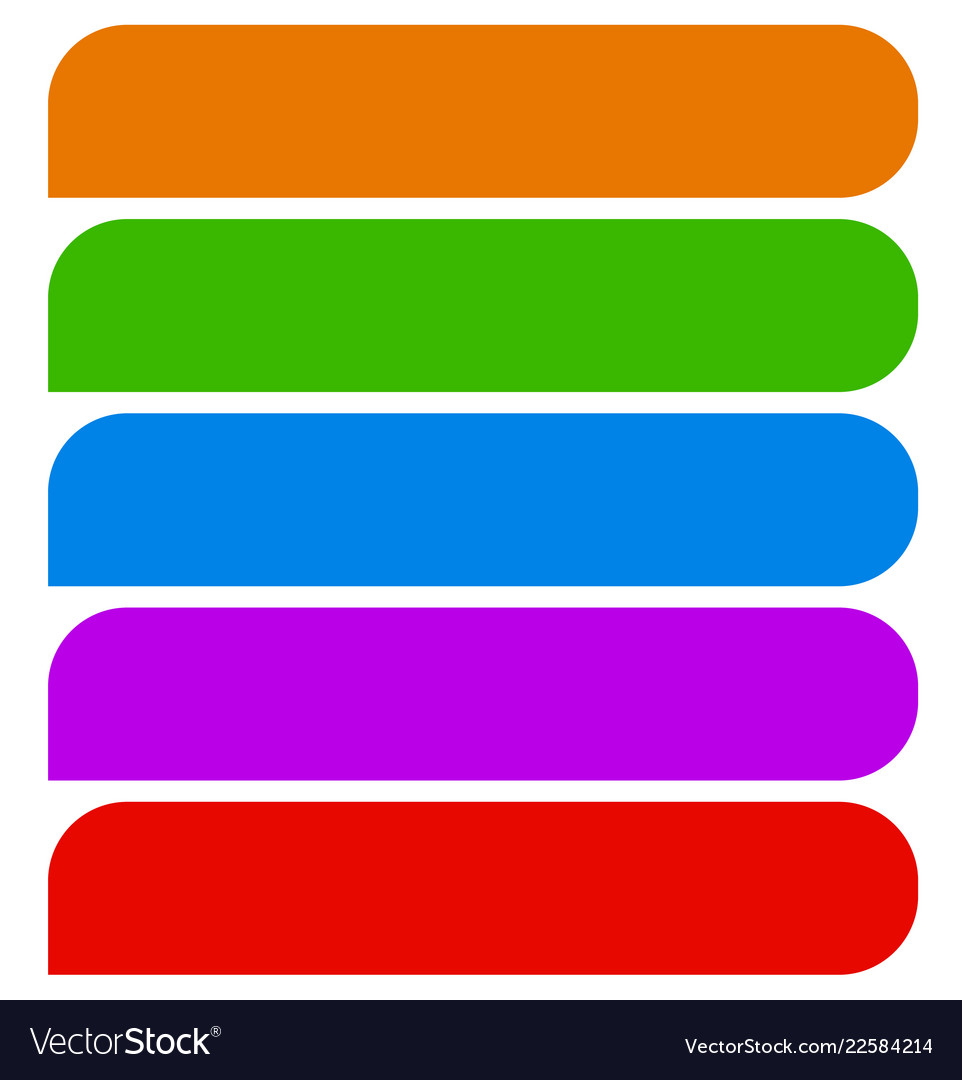 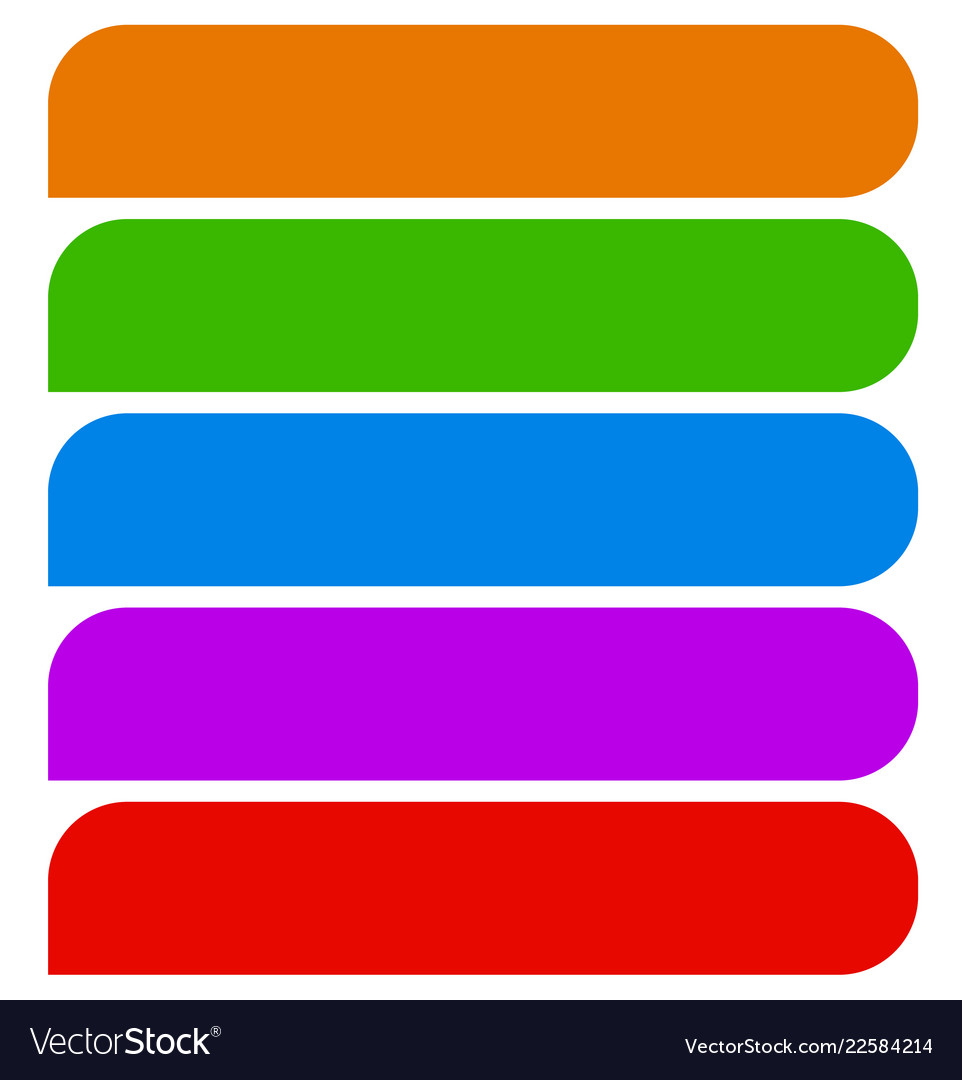 Government
Corporate
Department of Space (DoS)
Indian Space Research Organisation (ISRO)
Department of Health and Family Welfare
Current Policy
elearning: National Medical College Network (NMCN)
Telemedicine: Health & Wellness Network
Standardisation of EMR 
Promotion of IT in health services: eHospital, ePharmacy, myHealthRecord, Maternal & Child Health
Major National Programs
NATIONAL MEDICAL COLLEGE NETWORK (NMCN)
50 Govt. Medical Colleges having National Knowledge Network (NKN) networked for Tele-CME, Tele-specialist consultations and Access to Digital Library etc.
OBJECTIVES
Tele-Consultation
Tele-Follow ups
EHR Creation of Patients
Remote Mentoring 
Creating Learning Resources
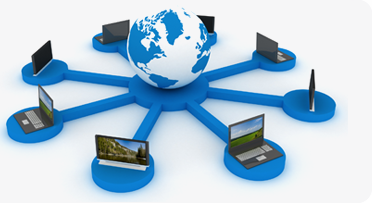 INFRASTRUCTURE SETUP
Creation of following facilities at Medical College
Tele-consultation Facility                        
Digital Medical Lecture Theatre
E-Learning and Digital Library
NATIONAL MEDICAL COLLEGE NETWORK (NMCN)
Scalable , Hierarchal, Secured IPv6 compatible Network Riding over NKN
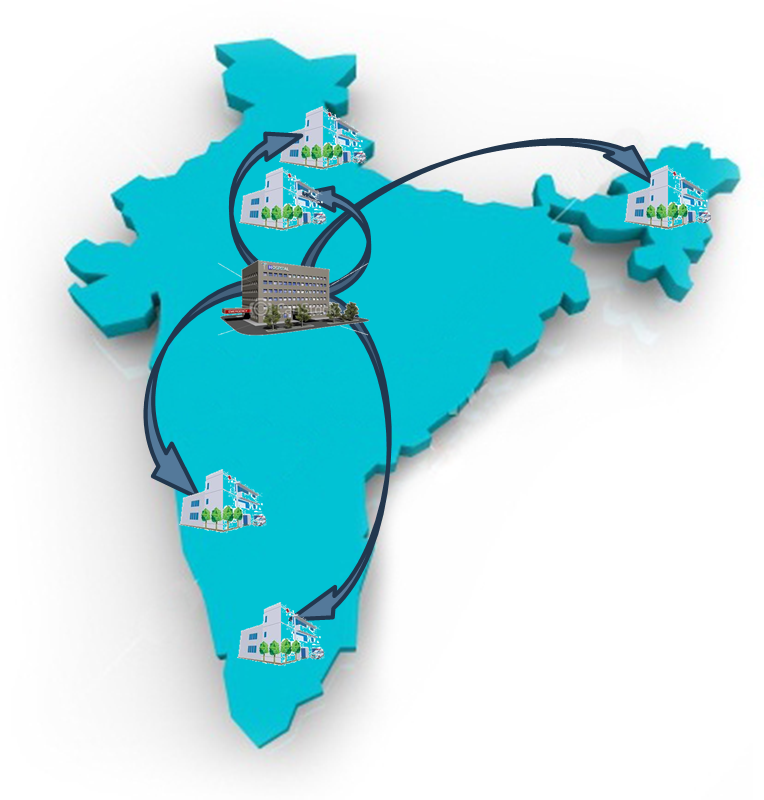 01   National Resource Center
07    Regional Resource Centers
42 Medical Colleges
29  States/UTs
7500 student at a time
lectures being transmitted using NMCN project within 50 Medical Colleges
Live Interaction through VC and Live Streaming Mode using website www.nmcn.in
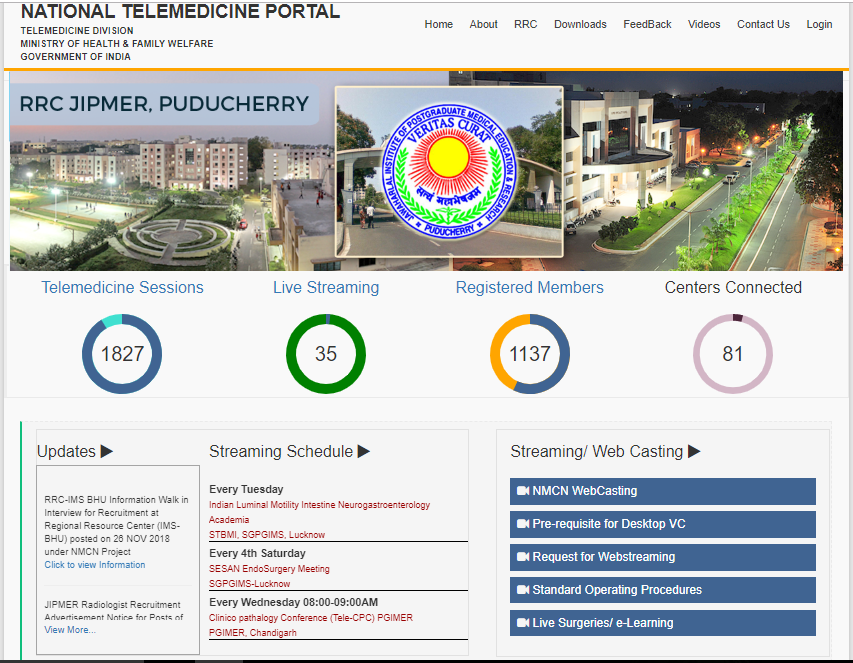 OPERATIONS OVERVIEW
New Vision For Primary Health CareHealth & Wellness Center (HWC)
Screening and early detection of NCDs
Package of 12 essential services
Integrate AYUSH, Yoga, Diet Modification, Lifestyle Change
 Monthly Dispensing of Drugs
Point of Care Diagnostics
IT system to enable continuum of care
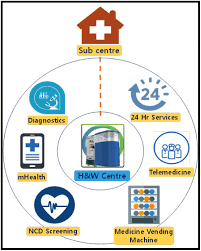 Health and Wellness Centres: Team (1:5000)
1  Bridge Course Trained Mid-level provider  (Nurse Practitioner/ Ayurveda Practitioner)
2  Multi-purpose workers: M/F
5 ASHAs 
PHCs: Doctor led team
FRU: At CHC/SDH/ DH
Leverage support from MPLADS/MGNREGA/Philanthropy/CSR Voluntarism
Tele-Radiology
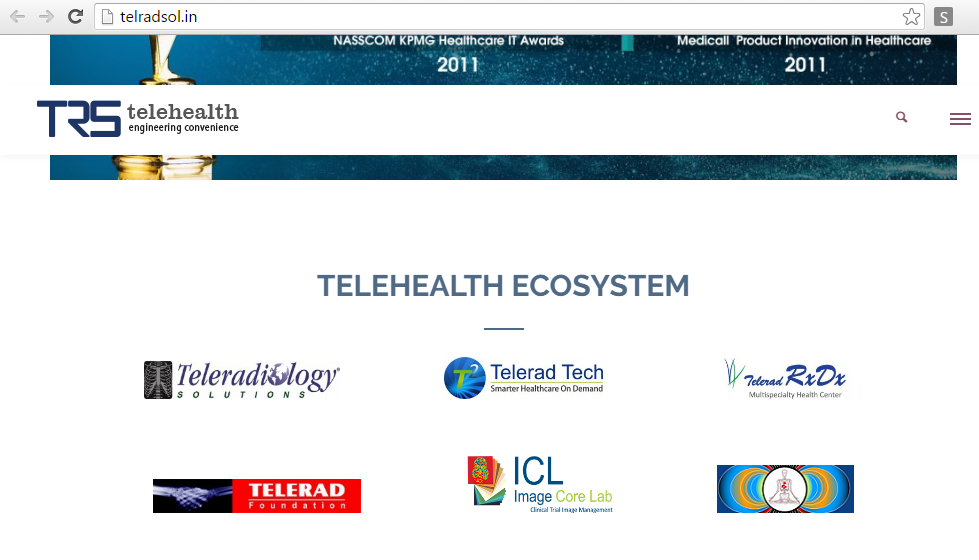 20
Institutional Perspective
Knowledge Engineering Infrastructure: SGPGI Case Study
Technical Infrastructure
Video Conference Suites (Point to Point & Point to Multi-point)
Integrated Networked Lecture Theatre/ Auditorium
Surgical Telepresence Suite
Digital, Integrated Operation Theatre
Desktop Videoconference Enterprise
Mobile Telemedicine Kiosk
Telemedicine Network Operating Center
 Studio
Knowledge Processing Edit/Voice Over
Medical Data Center
Advance Multimedia & Animation Lab
Point to point Video Conferencing Suite
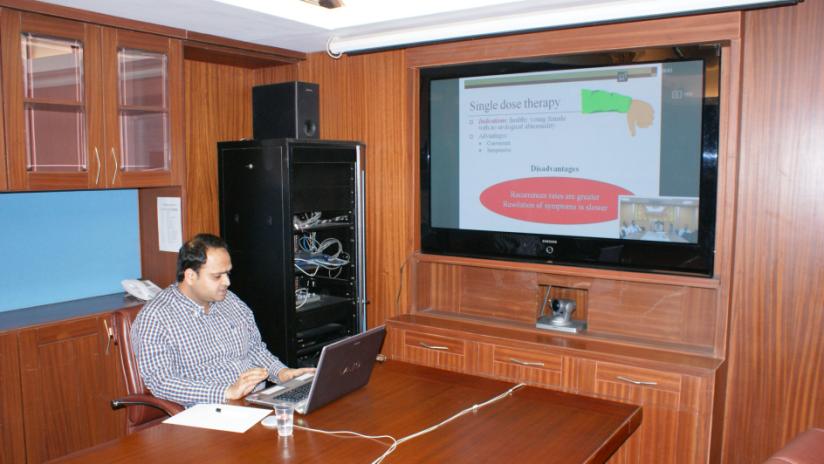 Point to Multipoint Video conferencing Suite
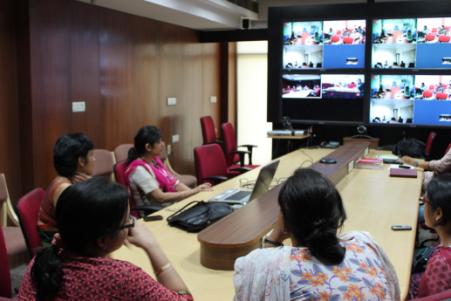 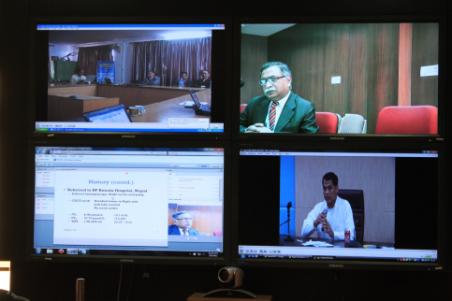 Dept. of Medical Genetics  in Multi party session
Ongoing conference using  TEIN Network  with Nepal & Thailand
Integrated Networked Lecture Theatre/ Auditorium
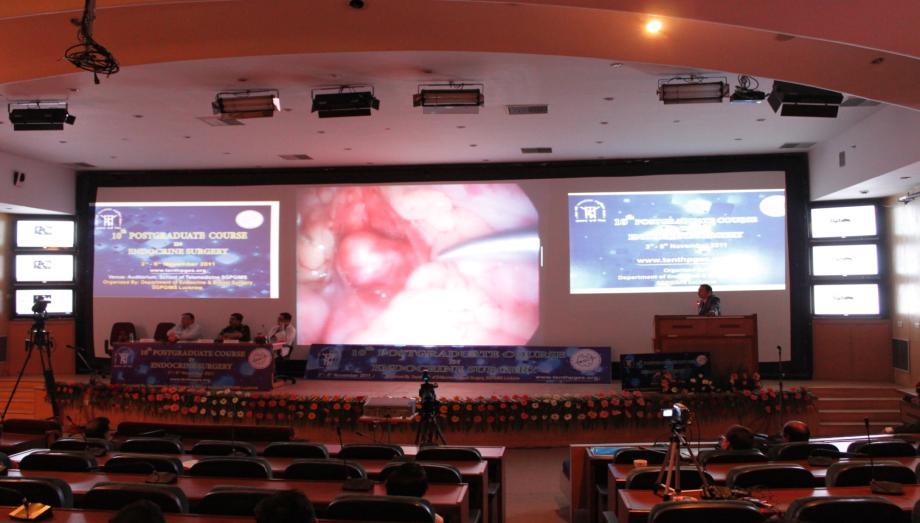 Production Control Room & Master control Room
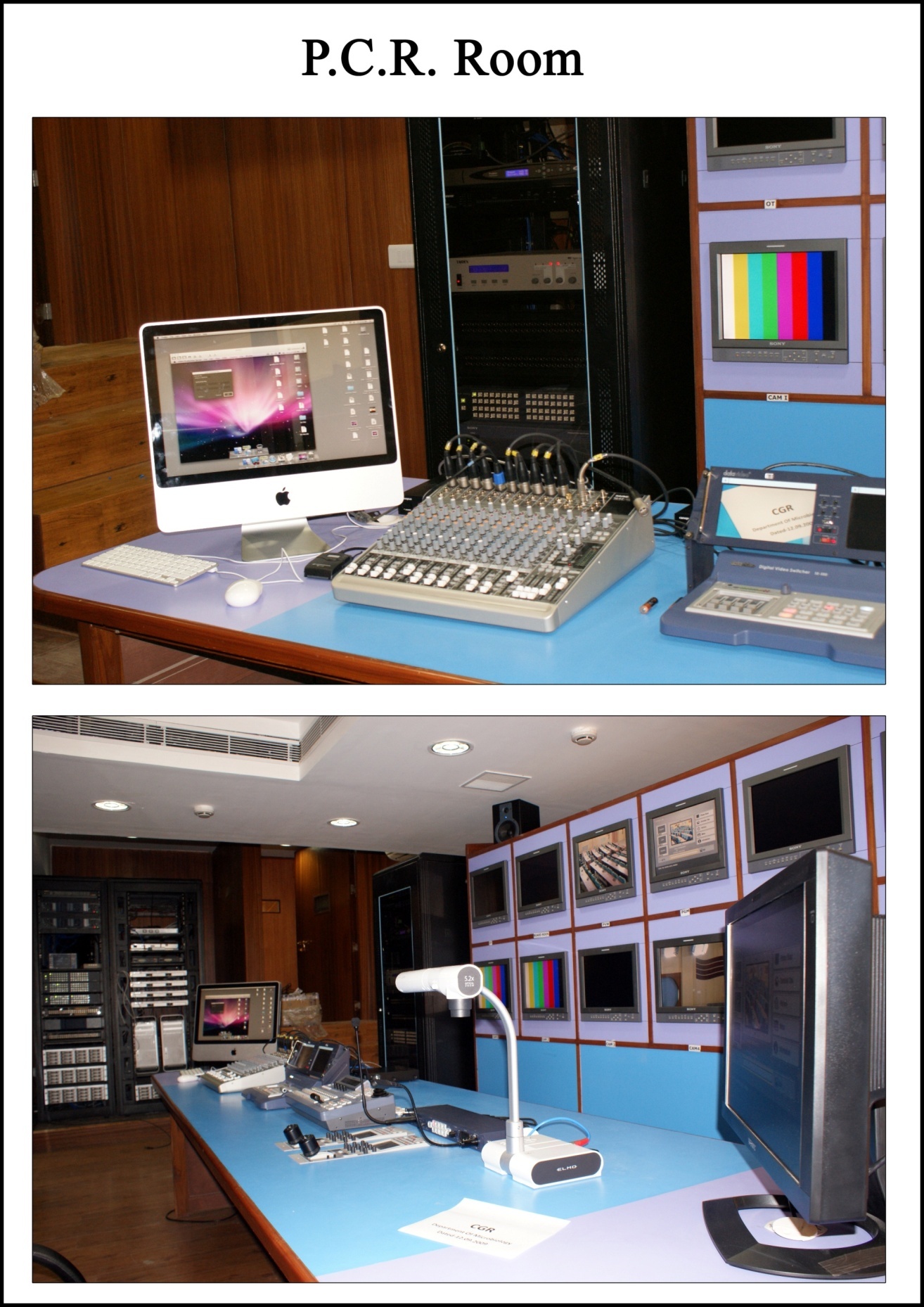 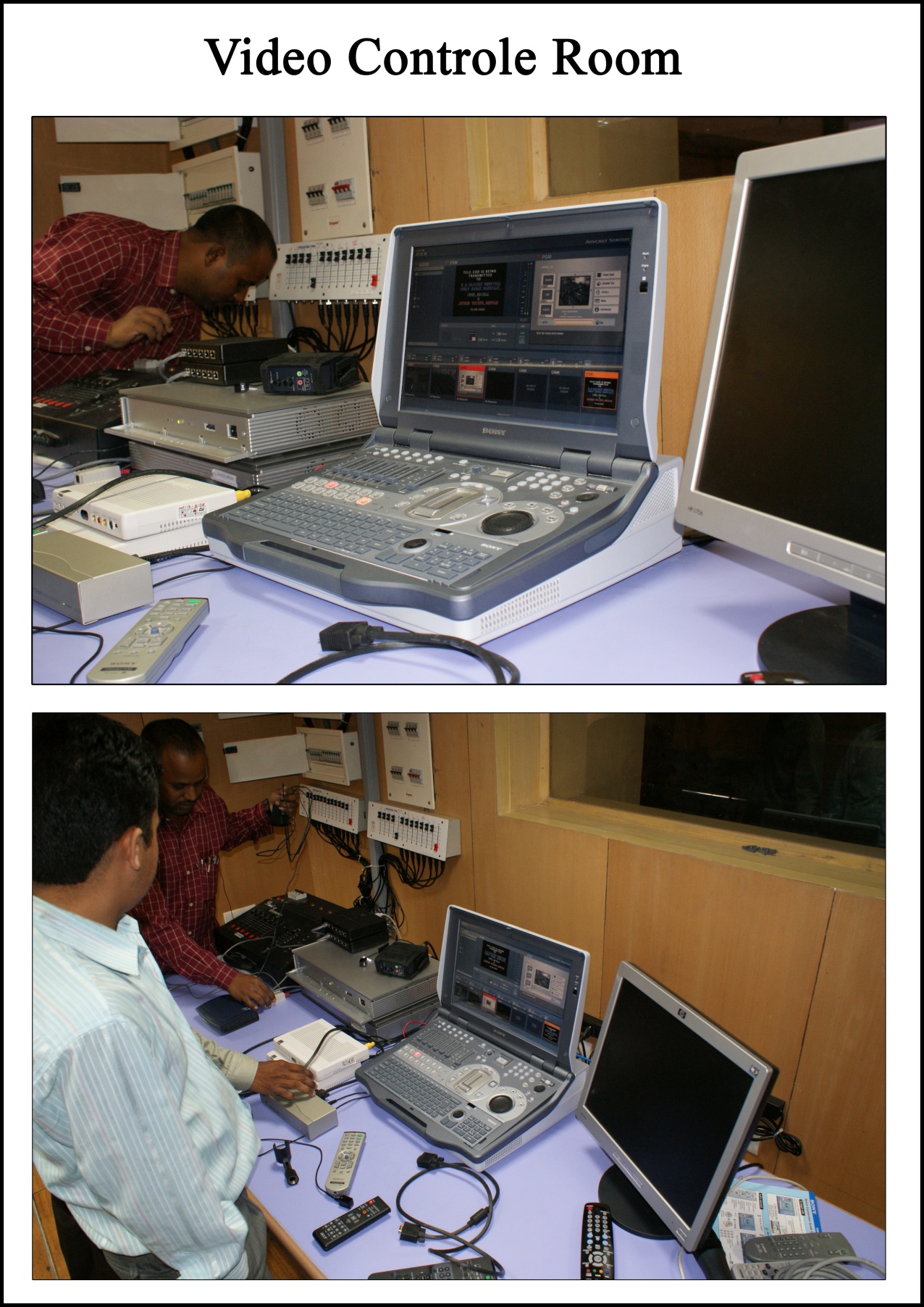 Surgical Telepresence Suite
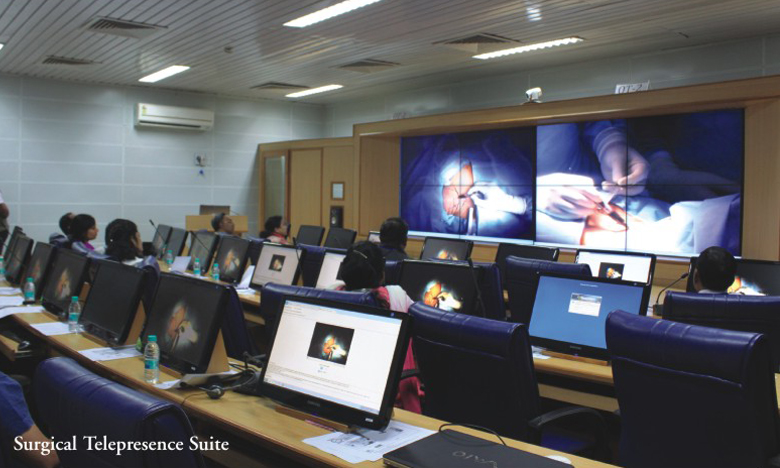 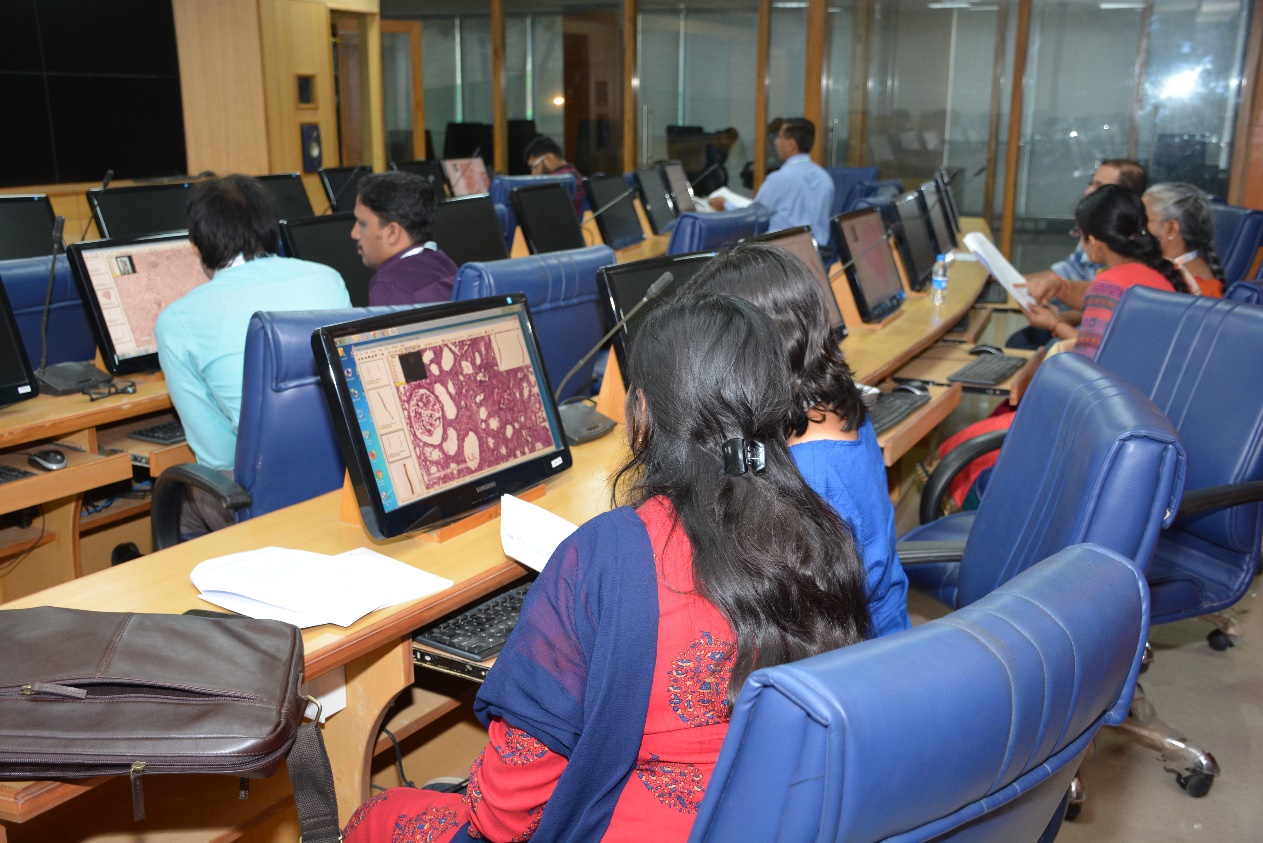 Digital Integrated Operation Theatre
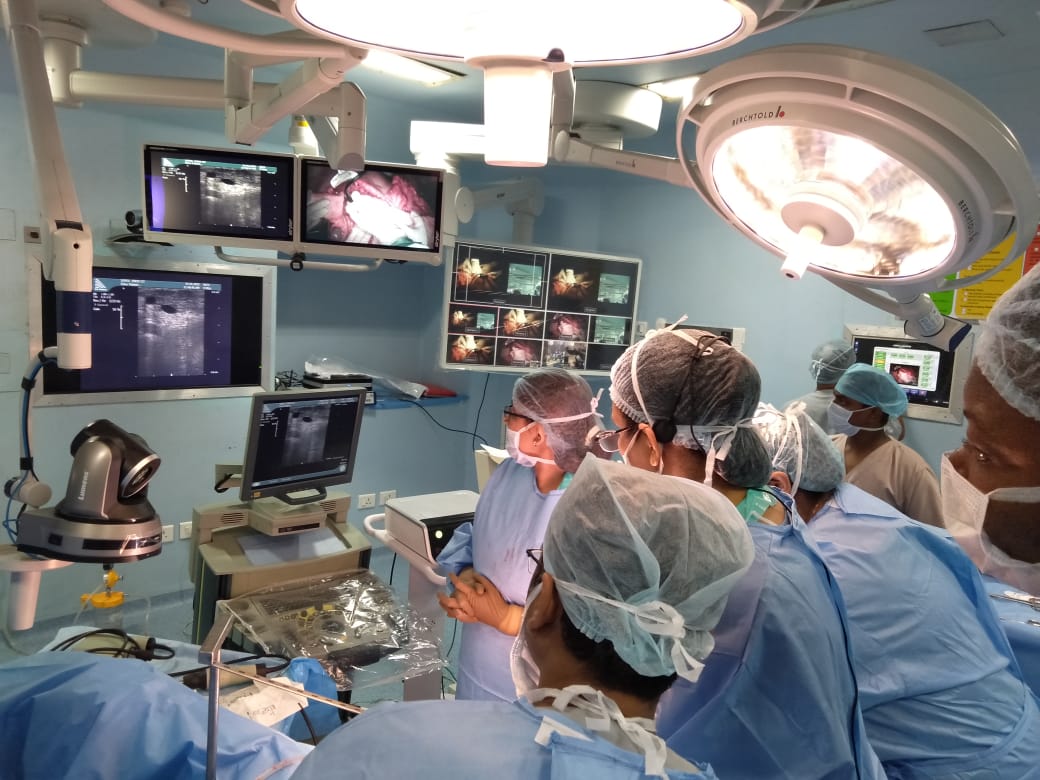 eTumour Board & Decision Support System (DSS)
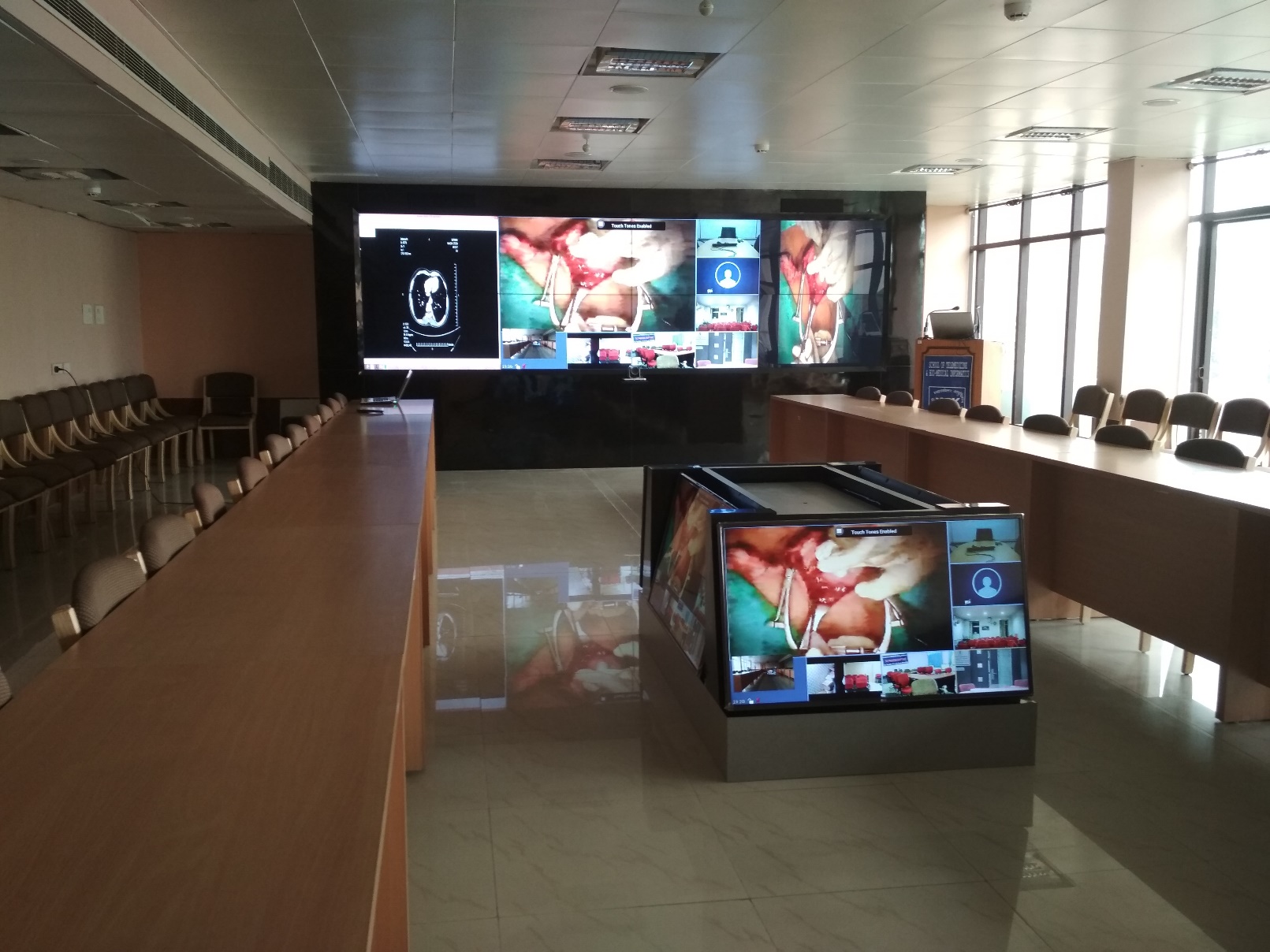 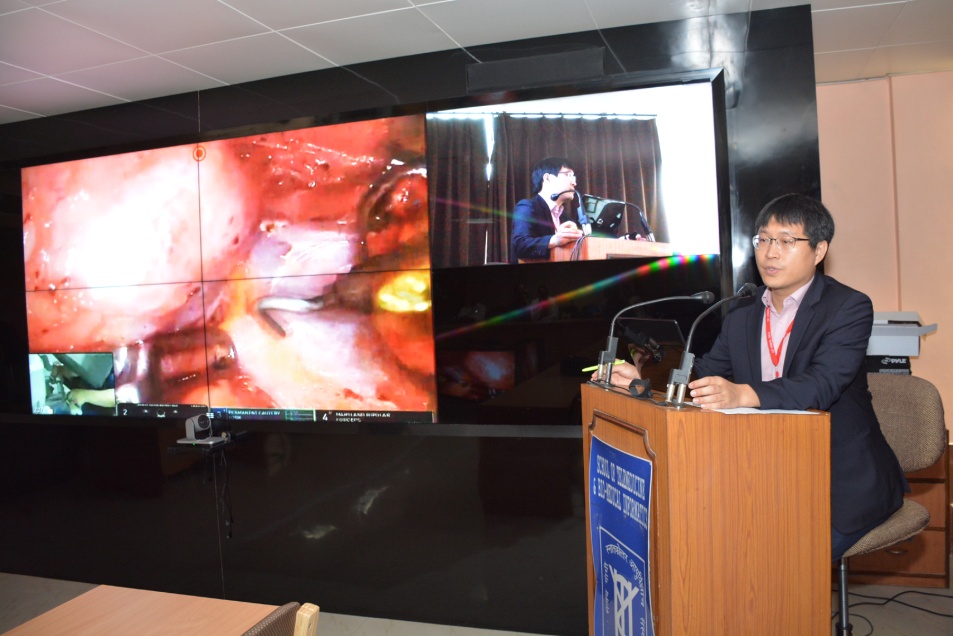 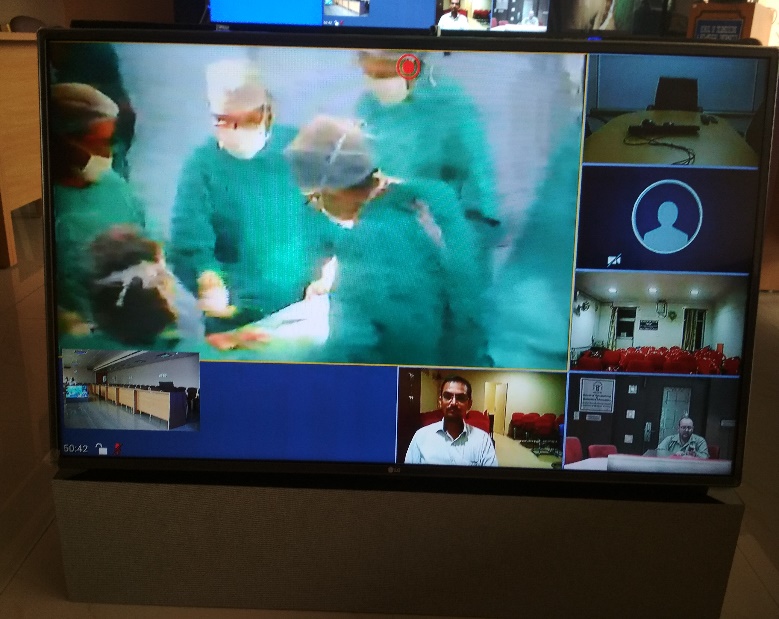 Mobile Telemedicine Kiosk (Operation using Hospital LAN)
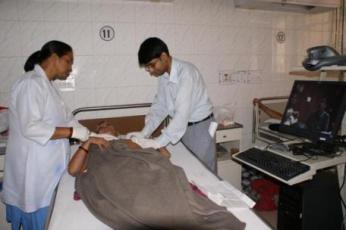 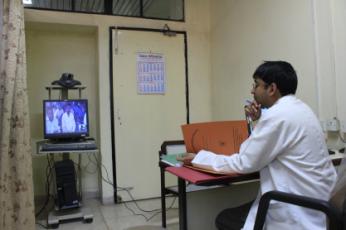 Mobile kiosk @ Patient’s bedside
Doctor’s Duty Room
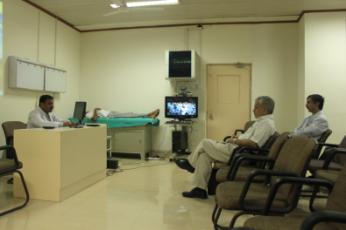 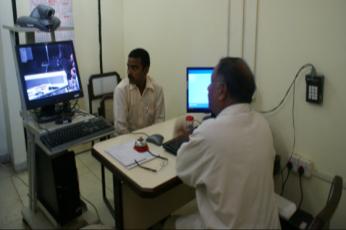 Department’s Seminar Room
Tele-Clinic in Out Patient Department
Mobile Telemedicine System
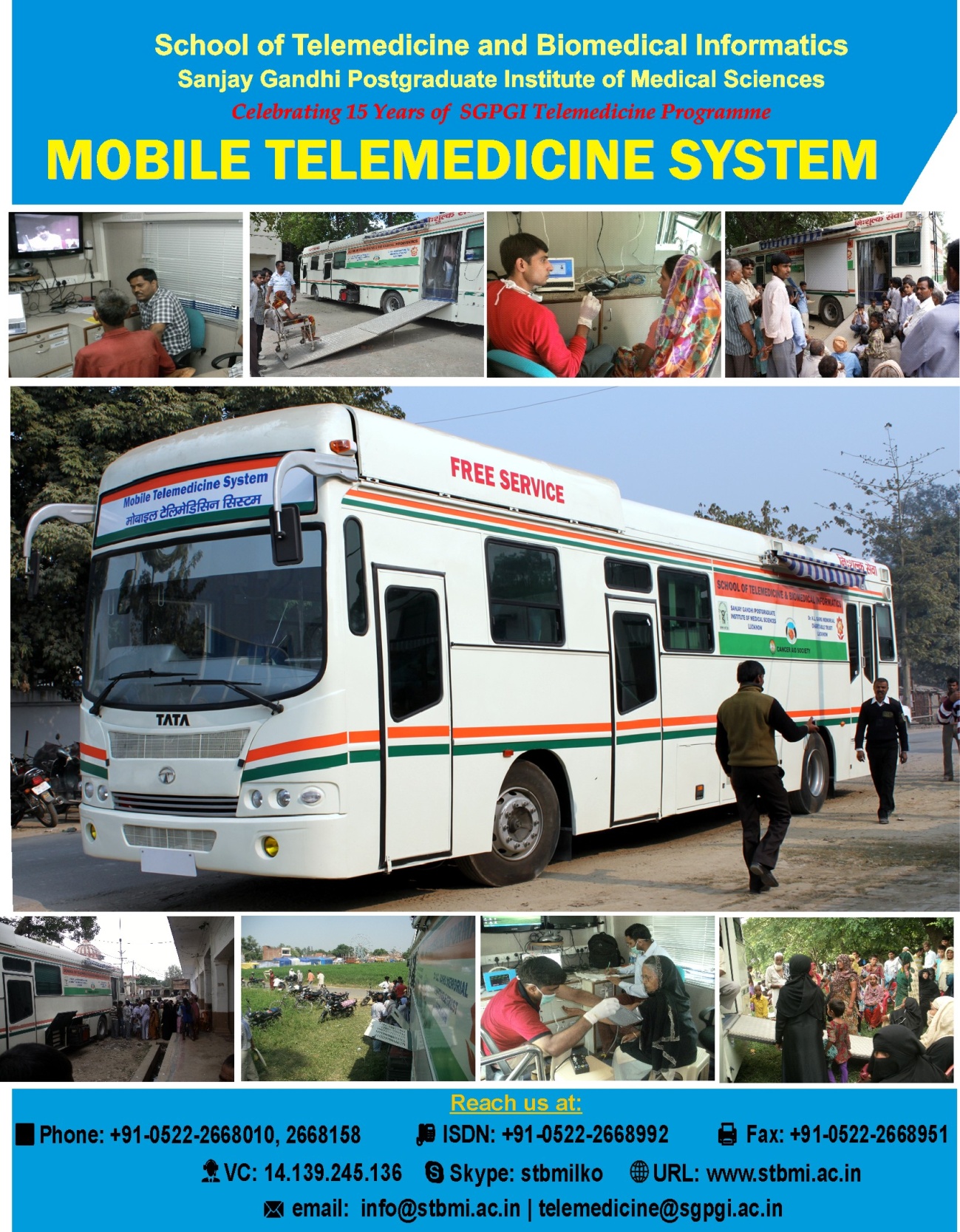 Intra-Hospital Telemedicine Network
Riding over Hospital Information System Network
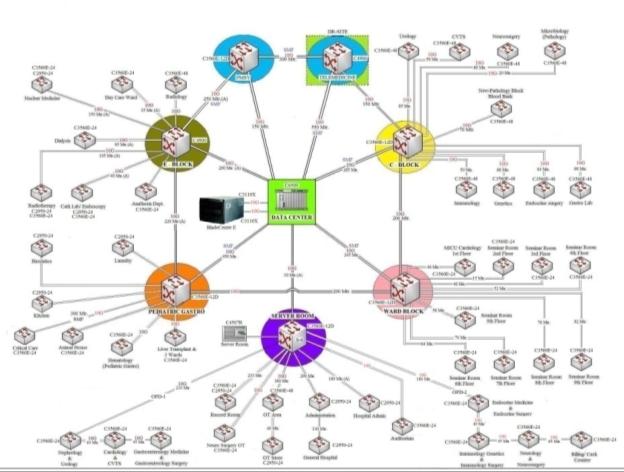 SGPGIMS Knowledge Network Enterprise
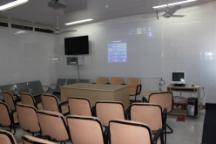 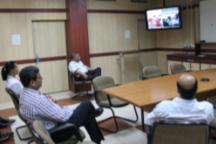 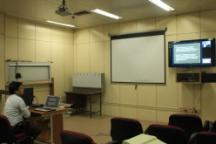 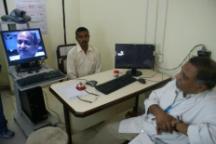 Tele-Clinic
Nephrology
Endocrine Surgery
Radiology
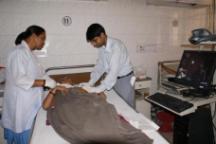 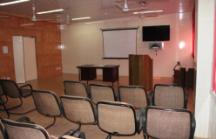 SGPGIMS 
Telemedicine  
HUB at  
School of Telemedicine  
& 
Biomedical Informatics  
(STBMI)
Neurology
Mobile Kiosk @ WARD
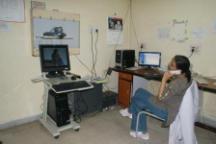 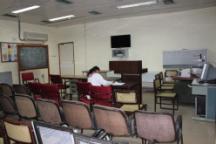 Mobile Kiosk @ Doctor’s Duty Room
Nuclear Medicine
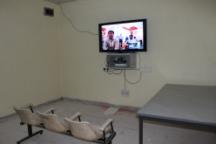 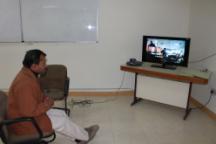 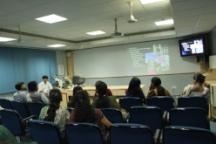 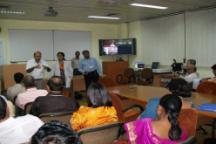 Immunology
Pathology
Radiotherapy
OT Cafeteria
Knowledge Management Modules
Knowledge Portal
Tele CME
Tele-Surgery, Tele-Pathology, Tele-Radiology etc
Tele-Conference/ Workshop/ Seminar
Departmental Knowledge Content Storage & Archive
Clinical Decision Support System (CDSS)
Remote Assistance in Pre-intervention Plan & Intra-intervention Mentoring
Scheduled Basis
Real Time & Interactive
Process
Webcasting, Video on Demand
Web-Streaming
Webinar
SGPGI Knowledge Management SOP
Agreement with partner on schedule and content
Daily Testing with partners
Reminder a day before to all participating partners (Local & Remote)
Content Archival
User feedback - session wise for technical & content quality
Maintenance of the Log Book & Weekly review
Future Perspective of collaboration
Adoption of Advance technology for health professional education & training (Augmented / Virtual Reality / Simulations) leading to setting of skill labs
Clinical Artificial Intelligence, Machine Learning to assist Decision support system
Adoption of 5G Mobile Network for Rural Health Access
Building Satellite based Systems for Disaster Medicine and Prevention of infectious disease Epidemics
Biomedical Imaging Informatics Research
Conclusion
Knowledge engineering and technology infrastructure constitute one of the major component of Knowledge creation and it’s usage in an institutional set up
SGPGI case study aims at sharing the journey over a decade in developing  knowledge management infrastructure which is still in progress
Provision of high internet bandwidth from NKN is facilitating  the institution vision in knowledge sharing
As the infrastructure is  getting ready in managing big data (medical image, skill videos, 3D animated contents for VR & simulation based learning, Avatar and games for health technology adoption for e-learning) high performance computing and network would be needed 
Though cloud based e-learning technology is coming  up in health domain, GRID is still needed for managing big data of medical educational content over an enterprise such as national medical college network
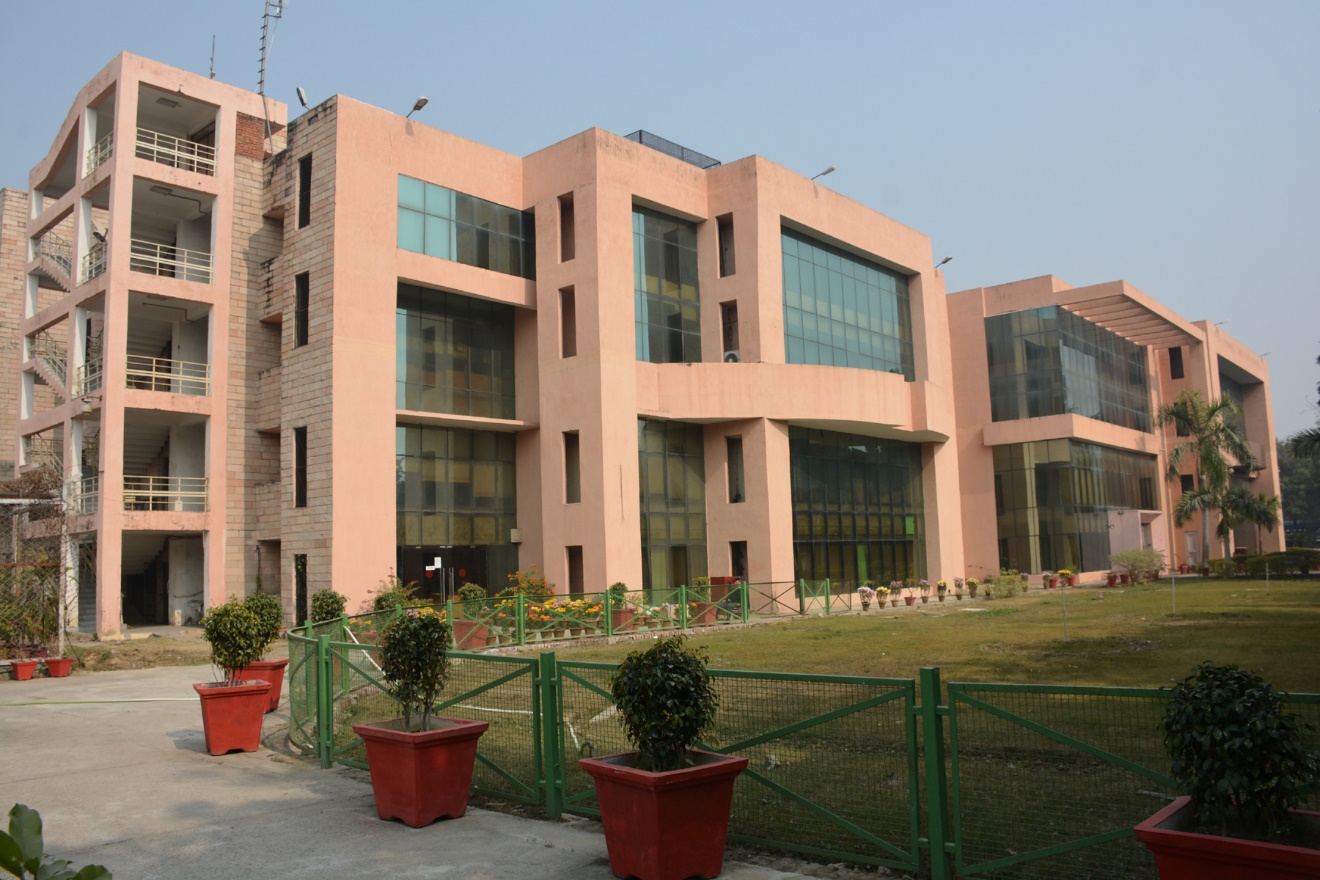 Thank You